Загадки про зверей
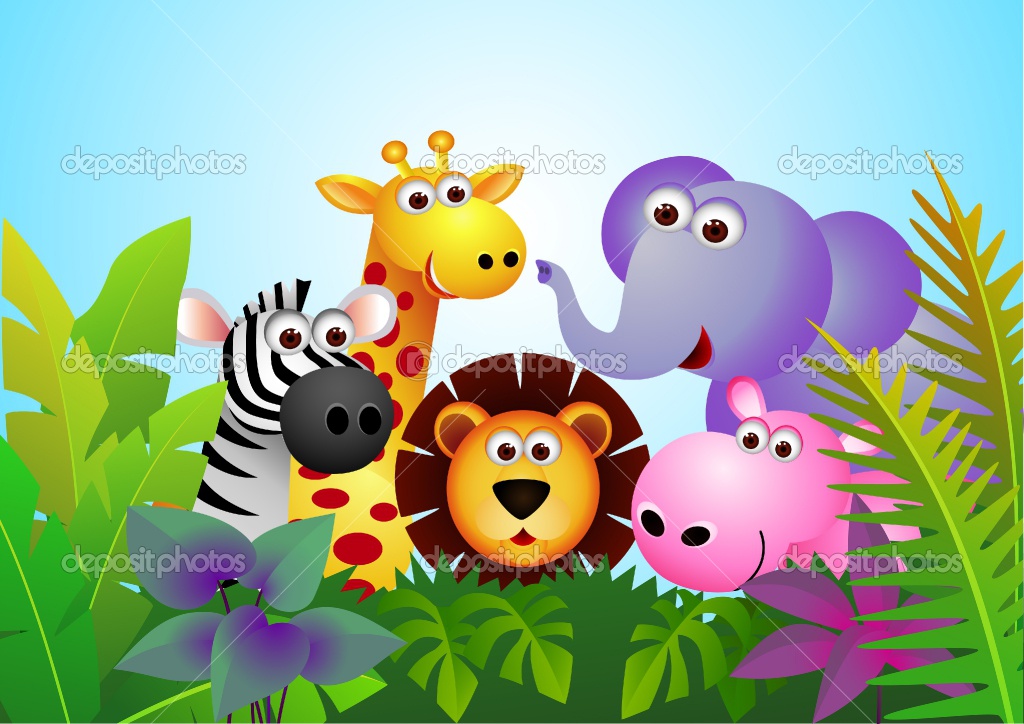 Для самых маленьких
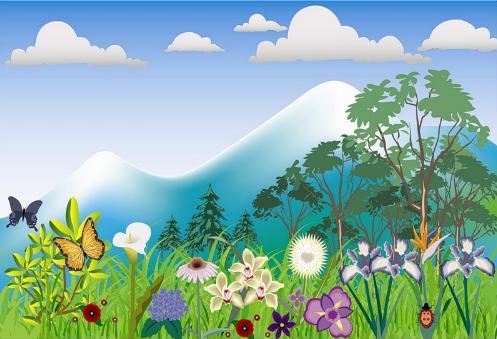 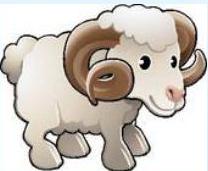 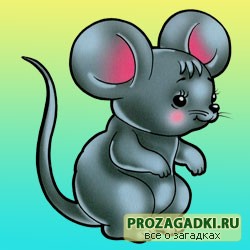 По горам, по долам ходит шуба да кафтан
Домой пригнали, урожай сняли :
Васеньки- валенки,
Сестрички- рукавички.
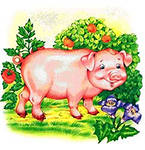 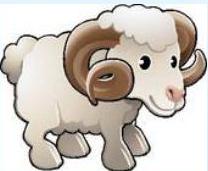 Молодец!
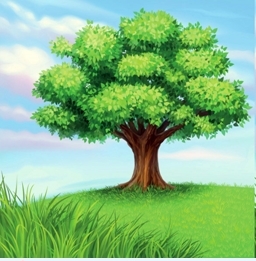 Длинное ухо, комочек пуха.
Прыгает ловко, любит морковку.
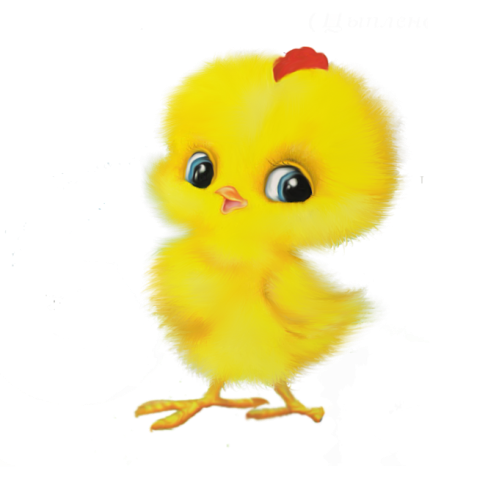 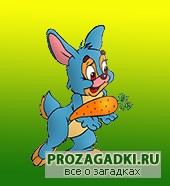 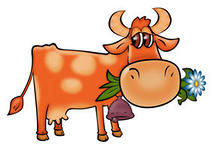 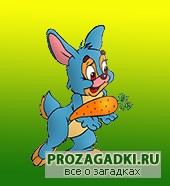 Молодец!
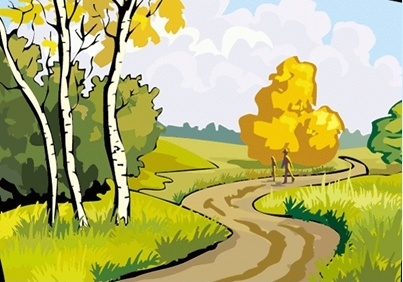 Рыжая хозяюшка
Из леса пришла,
Всех кур пересчитала
И с собой унесла
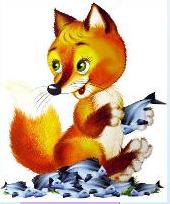 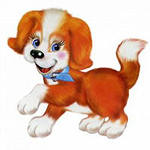 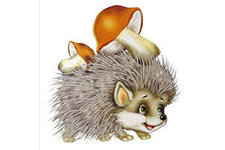 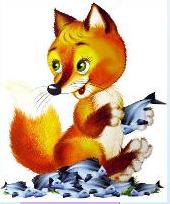 Молодец!
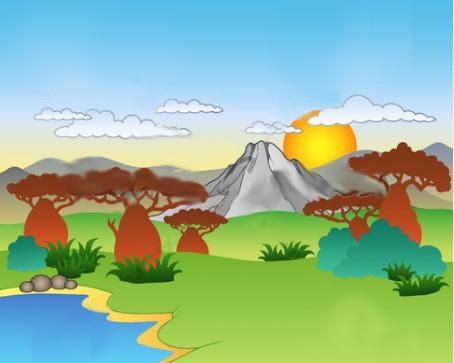 Он не слон, не лев, не птица
Он в реке живет весь год
Крокодила не боится
Это толстый ………
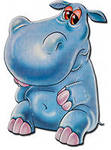 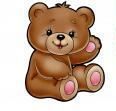 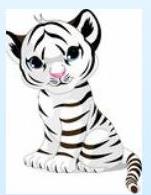 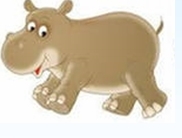 Молодец!!!
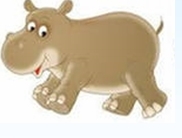 В зоопарке, верь не верь
Проживает чудо- зверь.
У него рука во лбу
Так похожа на трубу.
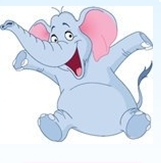 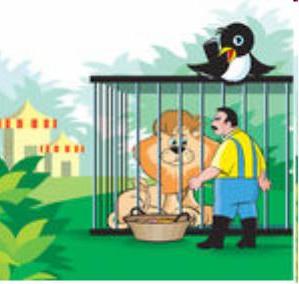 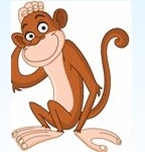 Молодец!
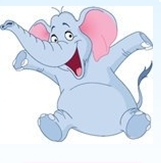 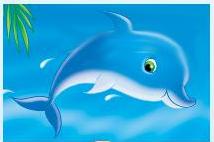 По реке плывет бревно
Ох и злющее оно
Тот кто в реку угодил
Нос откусит …..
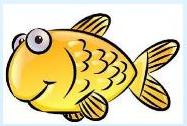 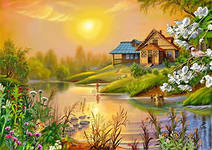 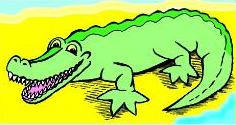 М
О
Л
О
Д
Е
Ц
!
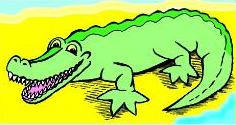 Конец !
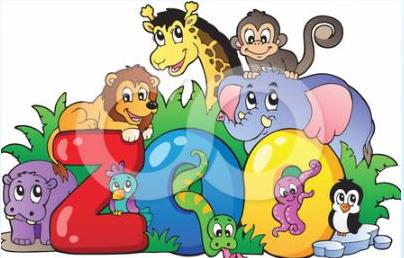